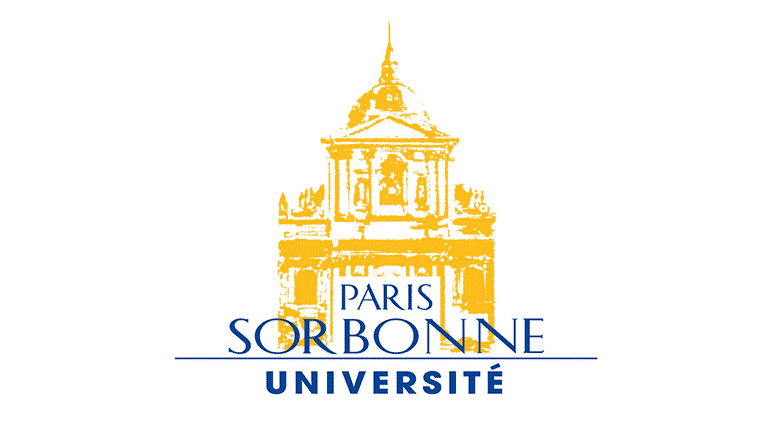 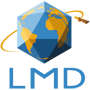 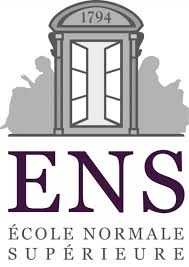 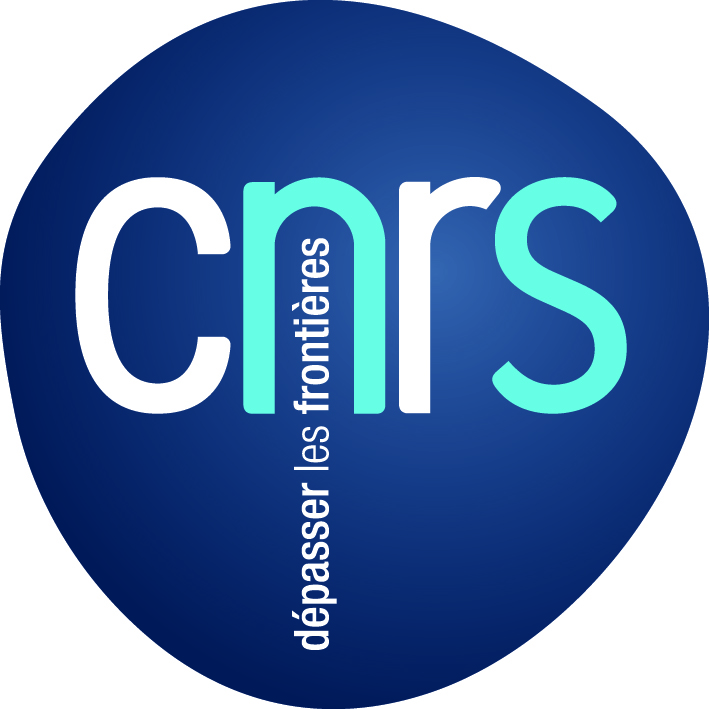 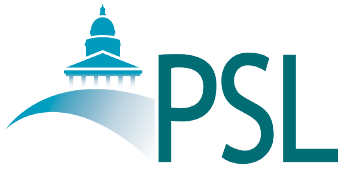 Researchers regain control
of their publication means
Marie Farge 
CNRS-INSMI et ENS Paris
Institute of Language, Communication and the Brain (ILCB)
 Aix-Marseille Université (AMU)
 March 28th 2019
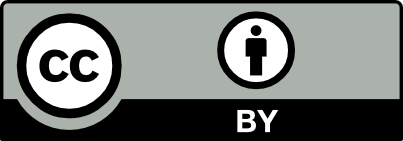 Who has access to research articles ?
Only researchers working in institutions and countries rich enough 
to afford the very costly subscriptions to academic journals.
Researchers working for companies or in poor institutions, 
teachers, students, retired researchers and all citizens who finance 
public research do not have access to most of the research articles.
By 2000 most of the renown scholarly journals have been bought 
by few major publishers, whose exceptional profits rely on the work 
that researchers and their funding agencies offer them for free.
Publishers benefit from the digital revolution and the Web  to 
to reduce production costs using online peer-reviewing and publishing,
but keep the business model designed for printing on paper.

Today few major publishers have acquired an oligopolistic position.
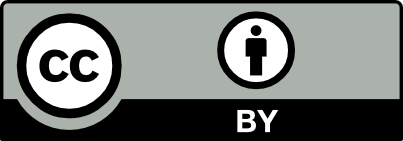 The oligopoly of academic publishers
Four private commercial companies control academic publishing :
Elsevier, Springer Nature, Wiley-Blackwell et Taylor&Francis (Informa).
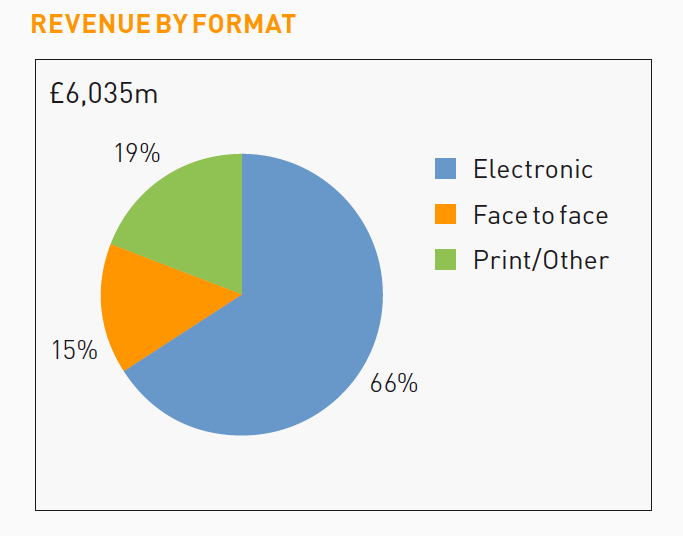 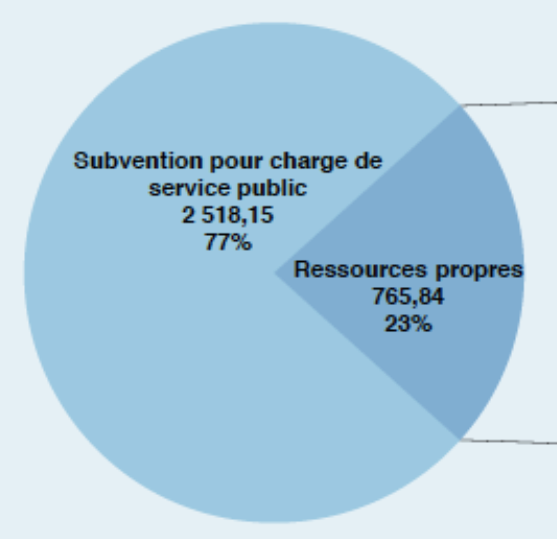 >>
3.3 Billionss €
budget of CNRS 
in 2017
8.4 Billions €
turnover of  Reed-Elsevier (RELX) in 2017
http://www.elsevier.com
http://www.cnrs.fr/fr/le-cnrs
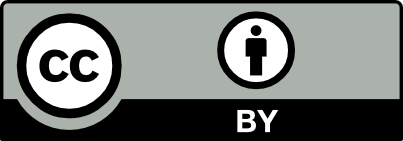 Operating profits and profit margin of the publisher Reed-Elsevier 
for its Scientific, Technical and Medical (STM) division  from 1990 to 2015
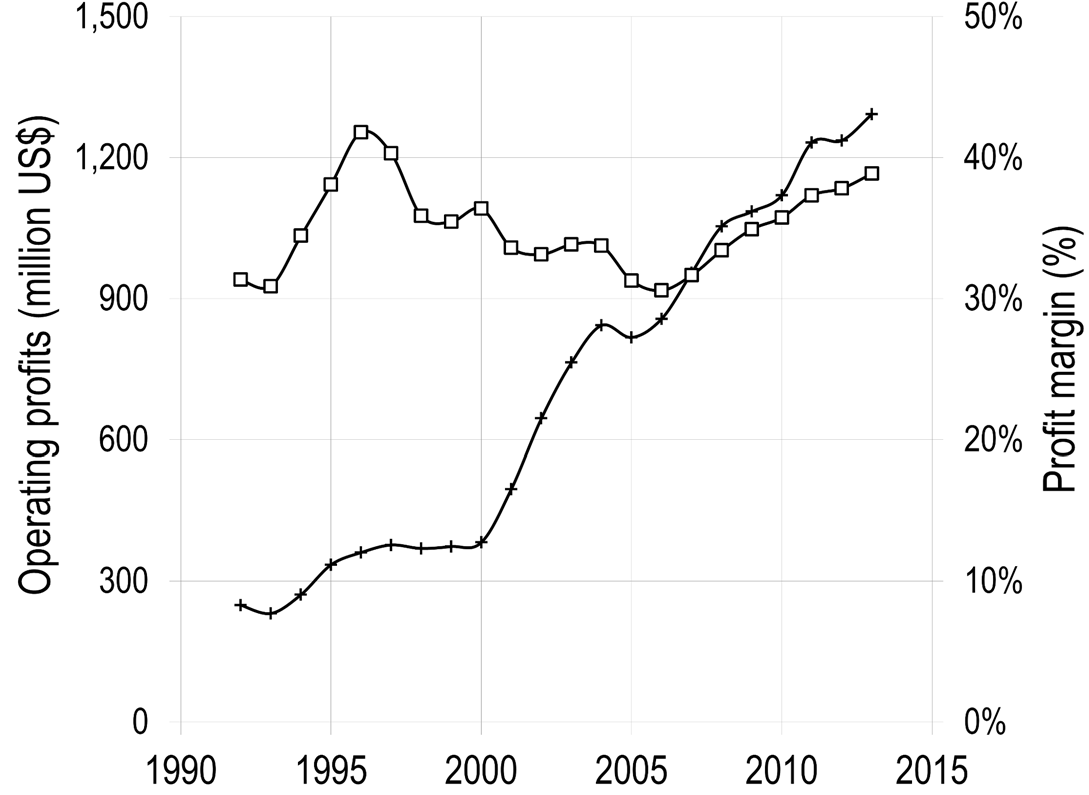 Operating profits
Profit margin
1.2 billion US$
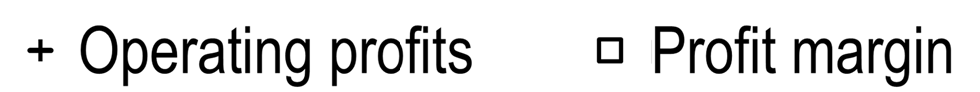 Vincent Larivière et al., The Oligopoly of Academic Publishers, PLOS one, 10th June 2015
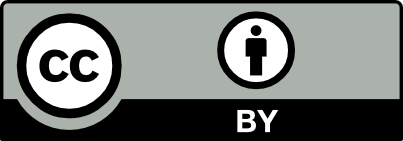 Gold Open Access is counter-productive
Number of research articles published in 2016 divided by the number of inhabitants per country
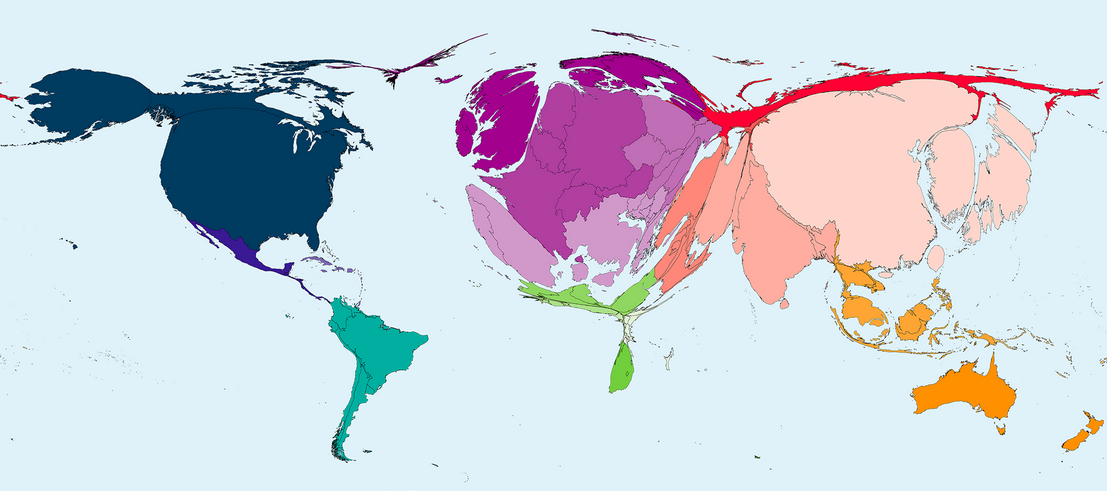 http://www.worldmapper.org
Publishers impose the Gold Open Access model, which flips subscription
 into Article Publication Charges (APCs) one has to pay to publish.
 research institutions will get bankrupted or stop publishing!
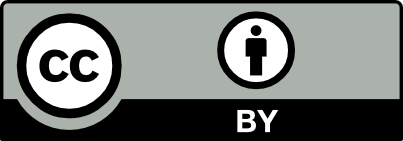 The Cost of Knowledge, 2012
In January 2012 Tim Gowers and 33 mathematician colleagues 
called to boycott Elsevier and stopped the Research Works Act,
a bill to the US Congress Elsevier was lobbying for.
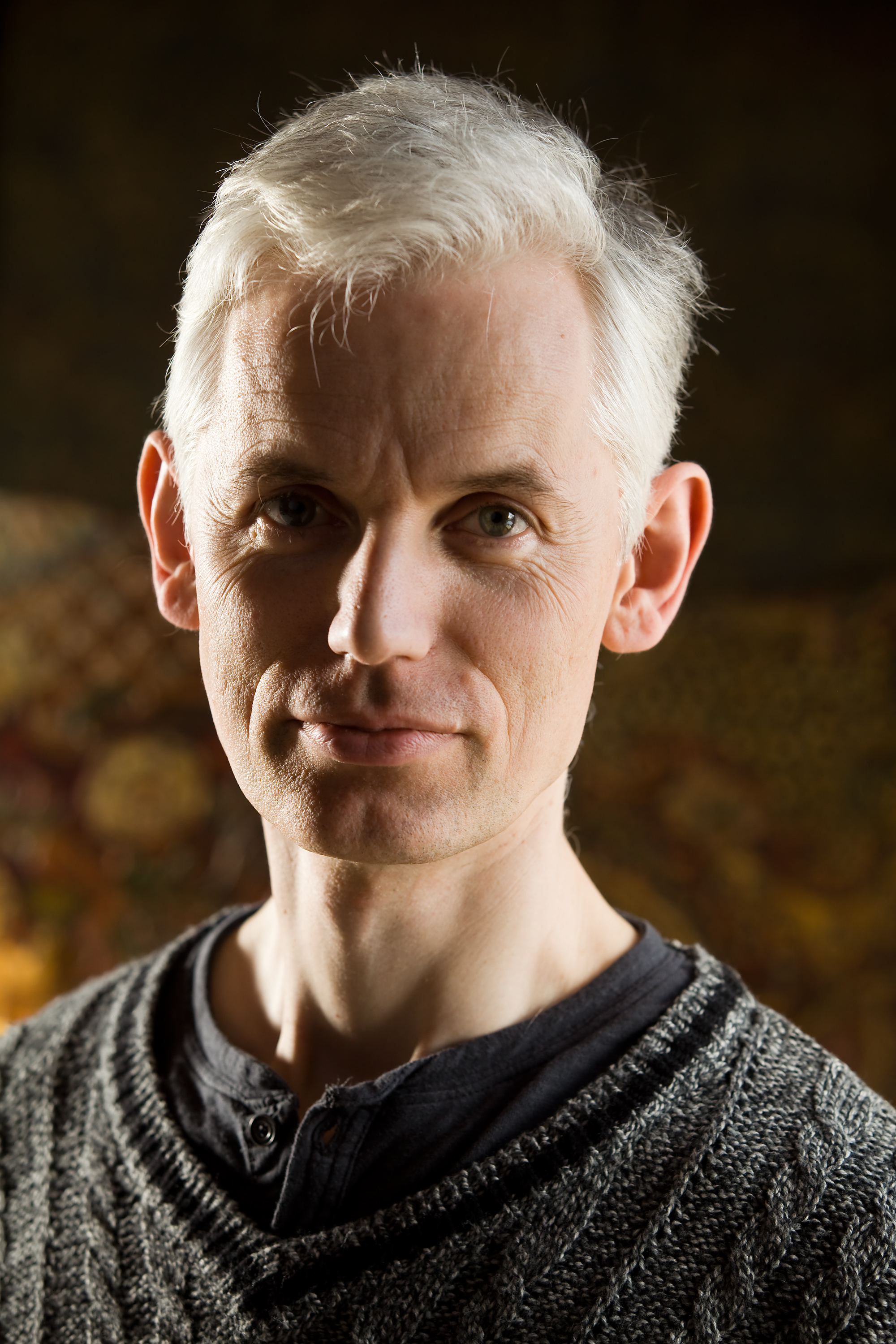 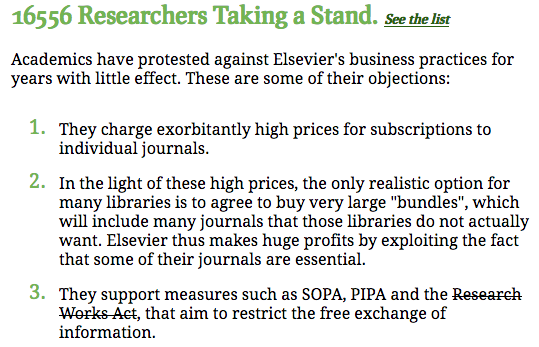 Sir Tim Gowers,
Cambridge University,
Fields medal 1998
http://www.thecostofknowledge.com/
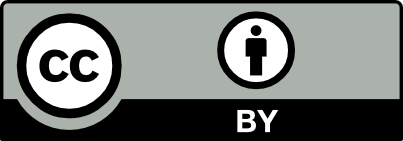 We want to recover control
`Neither author nor reader should have to pay to publish and
 a journal should not belong to its publisher but to its editorial board. 
The publishing of peer-reviewed articles should be done using
public infrastructures from where articles are accessible online for free.’
Marie Farge, Note for the French Minister of Research, June 29th 2012
http://openscience.ens.fr/MARIE_FARGE/
In 2012 CoK proposed
the alternative model,
Diamond Open Access
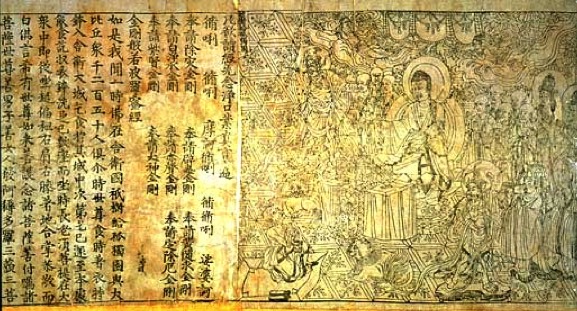 Named from the Diamond Sutra,
the earliest complete survival
of a dated printed book,
China, 11th May 868
British Library, London
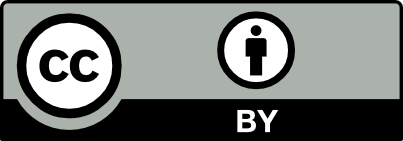 We propose Diamond Open Access
1
Authors keep their copyright and allow 
their articles to be published in Open Access
(under the Creative Commons license CC-BY).
https://creativecommons.org/licenses/
2
Editors of a peer-reviewed journal collectively own its title and assets,
since they are in charge of peer-reviewing the submitted articles
(editors and referees do this for free, as part of their academic duty).
3
Publishers no more own the peer-reviewed journals 
but become service providers to their editors 
(who select publishers on a competitive basis).
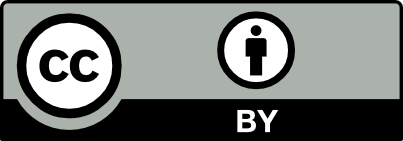 We need public publishing platforms
Funding agencies should provide, for free to researchers,
publicly-owned platforms, developed using open source software, 
for peer-reviewing, publishing and archiving articles and data,
with the help of librarians and of publishers (as subcontractors).
Anyone from anywhere would have free (gratis and libre) access to  peer-reviewed publications (e.g., articles, data, codes, videos)
without researchers having to pay to publish their results.
Funding agencies would thus control the quality of peer-reviewing,
by selecting the journals having good practices and reputable editors.
Such publishing platforms would give the chance to researchers 
to experiment new ways of publishing (e.g., open peer-reviewing).
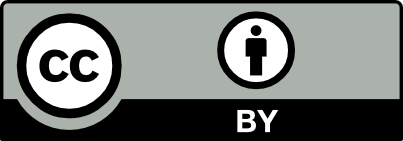 Examples of public publishing platforms
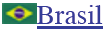 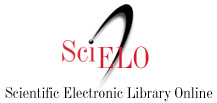 +
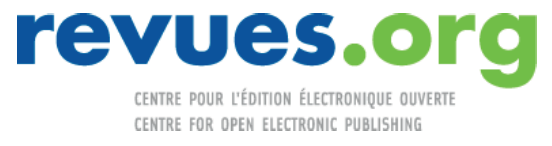 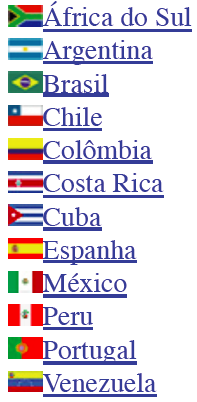 Created in 1999, 
it publishes
 1249 journals 
in open access,
financed by public
agencies from Brazil 
(FAPESP, CNPq, 
BIREME) and from
15 other countries.
Created in 1999, 
it publishes
451 journals 
in open access,
financed by public
agencies from France 
(CNRS,  EHESS, BSN, 
Aix-Marseille and
Avignon universities).
+
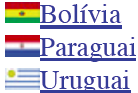 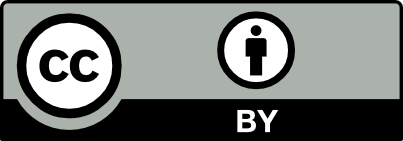 Examples of Diamond OA journals
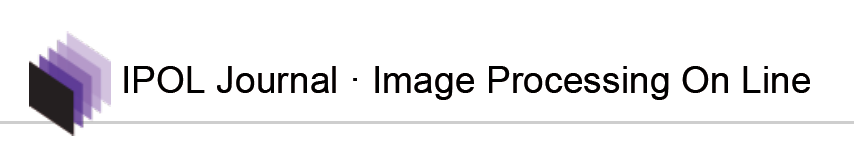 1
//www.ipol.im      ISSN : 2105-1232     DOI : 10.5201/ipol
Founded in 2010 by Jean-Michel Morel, IPOL has 41 editors.
It is financed by CNES, ERC and 13 public institutions from 5 countries.
Each article contains the text, the algorithm and the source code,
which all are peer reviewed. The journal platform also provides 
online demonstration facility and an archive of experiments. 
IPOL thus ensures open science and reproducible research.
2
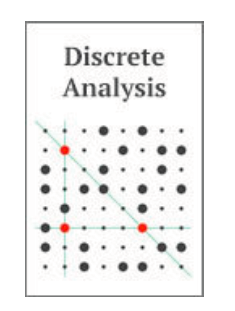 http://discreteanalysisjournal.com    ISSN : 2397-3129
Founded in 2015 by Tim Gowers, DA has 12 editors.
It is an overlay journal on the open repository arXiv.
It is financed by Cambridge University (10$/submission).
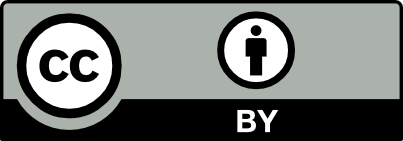 Creation of the ‘Centre Mersenne’ in 2018
Platform for peer-reviewing and publishing Diamond OA journals
whose  articles are submitted in LaTeX format.
It was created in 2018 in Grenoble as part of Mathdoc,
 which is a CNRS-INSMI and Université de Grenoble service unit,
under the direction of Thierry Bouche.
Guiding principles:
Quality of peer-reviewing,
Non-profit public service,
Permanent archiving,
Transparency on costs and on the journal selection process.
https://www.centre-mersenne.org/
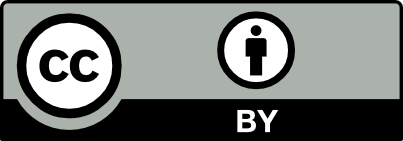 11 Journals published by ‘Mersenne’
Annales Henri Lebesgue
Mathematics





Annales de l’Institut Fourier
Mathematics





Confluentes Mathematici
Mathematics
Algebraic Combinatorics
Mathematics





Annales de la Faculté des Sciences de Toulouse
Mathematics
s




Annales Mathématiques
Blaise Pascal
Mathematics
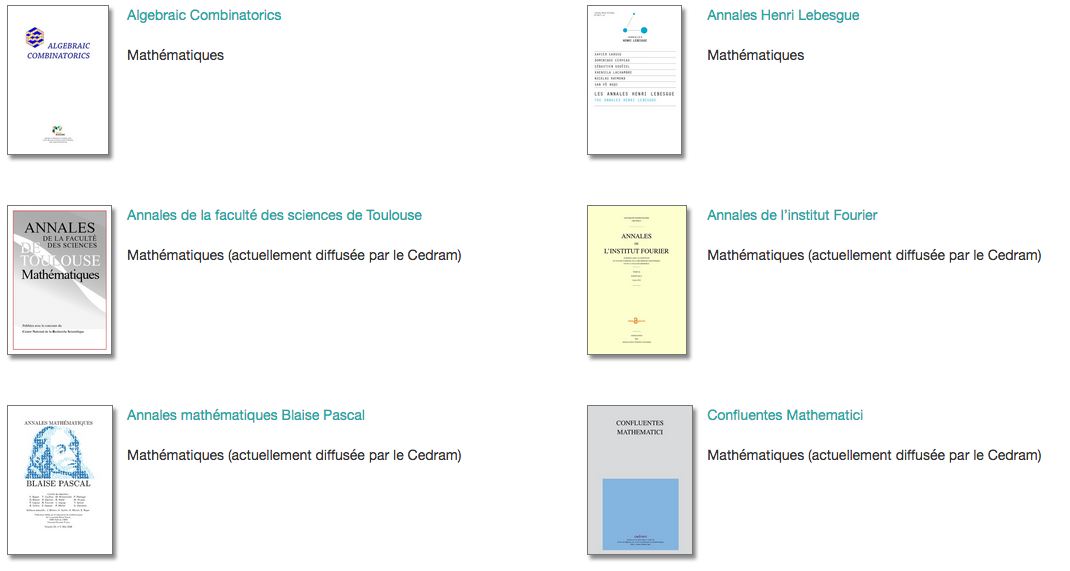 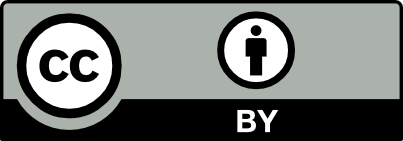 11 revues publiées par le Centre Mersenne
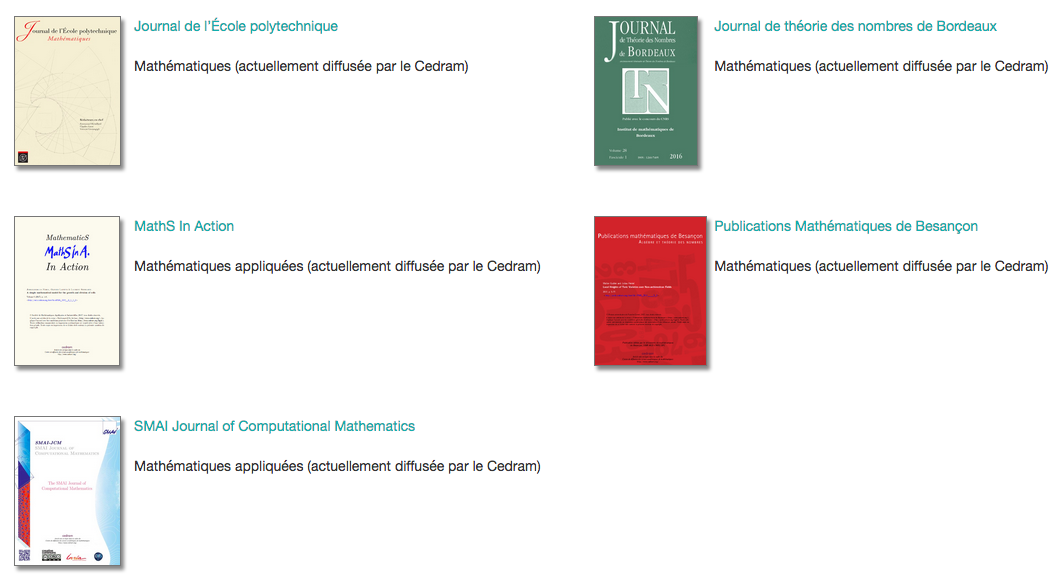 Journal de l’Ecole Polytechnique
Mathematics





MathS in Action
Applied mathematics





SMAI Journal of
Computational Mathematics
Applied mathematics
Journal de Théorie des nombres
de Bordeaux
Mathematics





Publications Mathématiques de Besançon
Mathematics
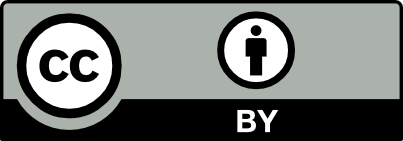 Today Green Open Access is the best
Today, publishers own journals, together with bibliometry data,
that they use as marketing tools to control market,
and impose Gold OA to keep control of prices (e.g., APCs),  
which leads to the creation of predatory journals.
Today, researchers want to preserve journals useful to them
(those having good reputation and excellent practices),
therefore they submit their articles to those they prefer, 
and deposit their « author’s version » in a public open repository.
Green OA is the best solution for a smooth transition to OA, 
since it preserves academic freedom and prepares Diamond OA.
http://openscience.ens.fr/MARIE_FARGE
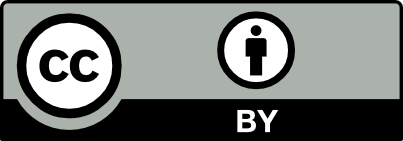 Dissemin, a platform to boost Green OA
In September 2014 Antonin Delpeuch created http://dissem.in 
(he was then student in computer sciences at ENS Paris),
which is collectively developed in open source.
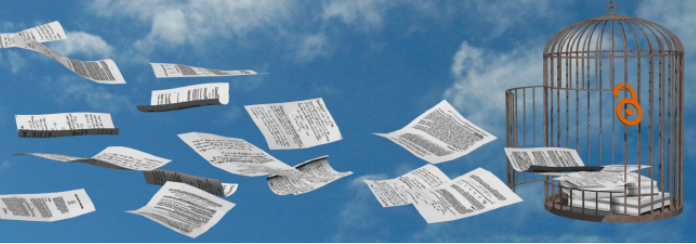 ‘Spot your own paywalled papers. 
Liberate them in one click!’
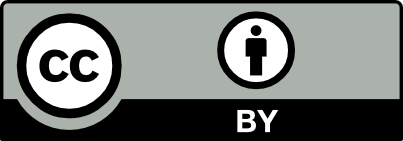 The team CAPSH / Dissemin
http://dissem.in is supported by the non profit association CAPSH
(Committee for the Accessibility of Publications in Sciences and Humanities) 
created on September 5th 2015 by :
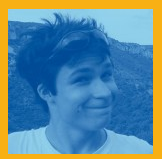 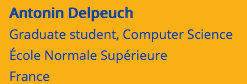 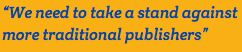 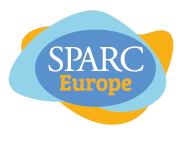 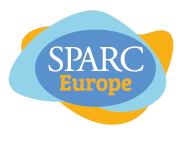 Creator and main developer 
of the platform Dissemin
2016
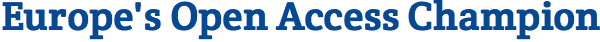 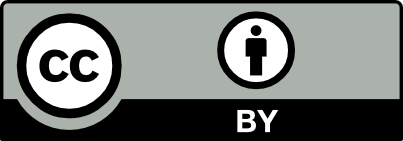 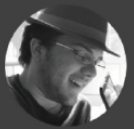 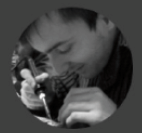 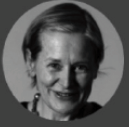 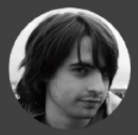 Antoine Amarilli
Marie Farge
Thomas Bourgeat
Pablo Rauzy
Dissemin lists the articles of any researcher
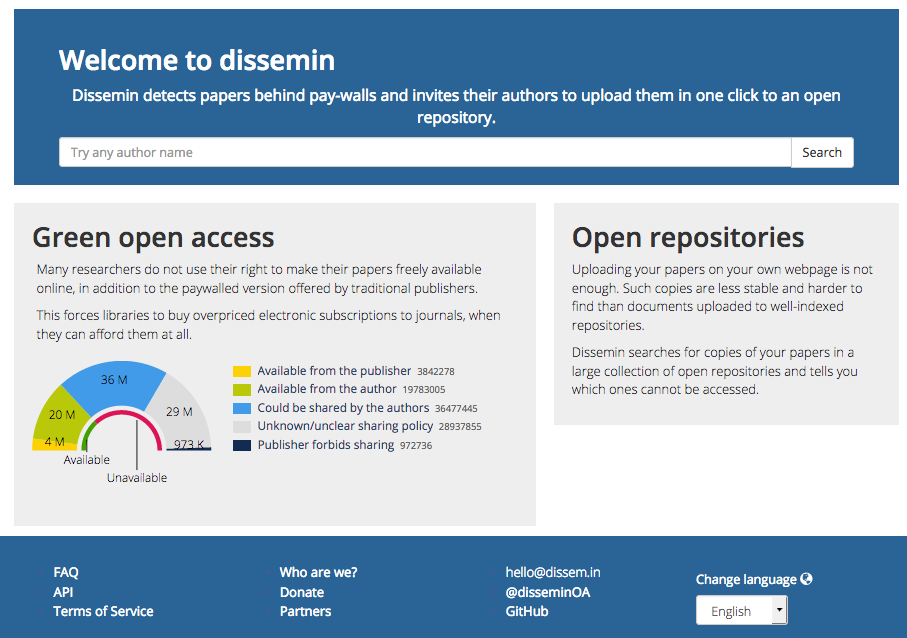 Dissem.in crawls among
about 100 millions d’articles
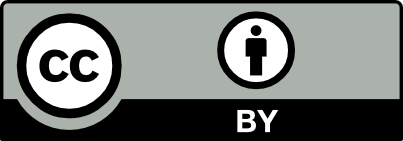 Example
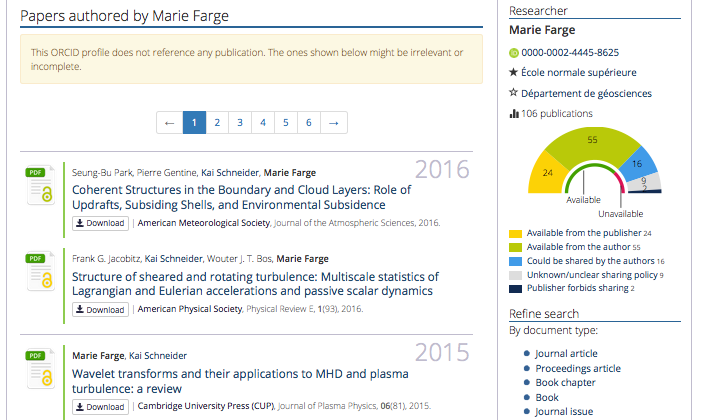 Papers already
in open access can
be downloaded :
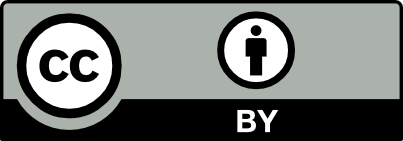 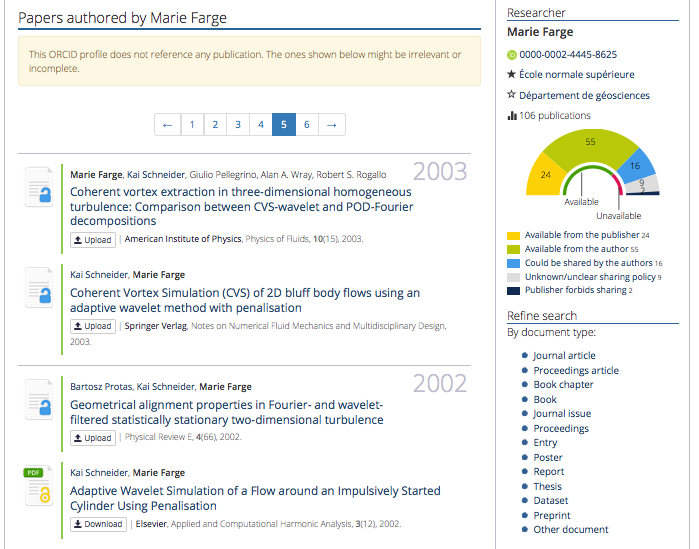 Papers not yet
 in open access can
be deposited :
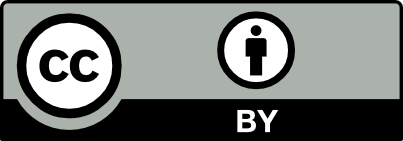 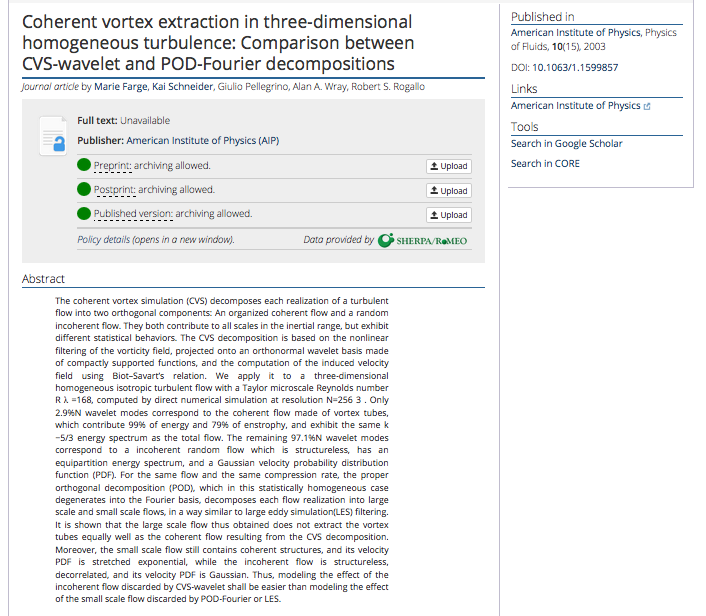 For each article
Dissem.in checks
which version
 the publisher 
allows to deposit
in open access
and 
provides
a very simple way 
to deposit it in an
open repository
(e.g., Zenodo, HAL).
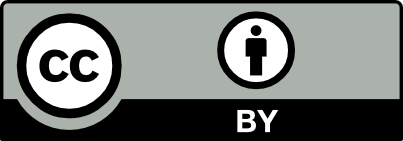 To deposit an article via Dissemin
Authors should register and identify themselves to be able to deposit their article.
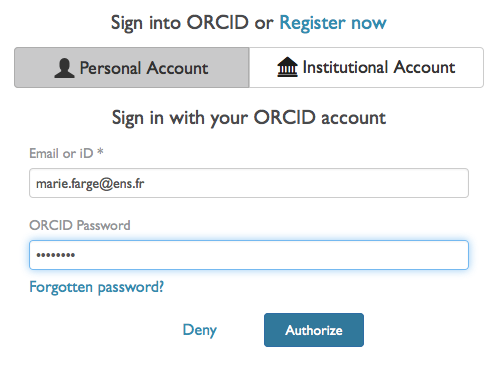 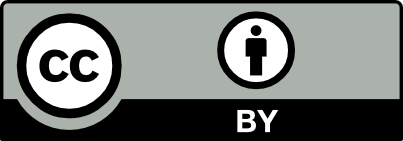 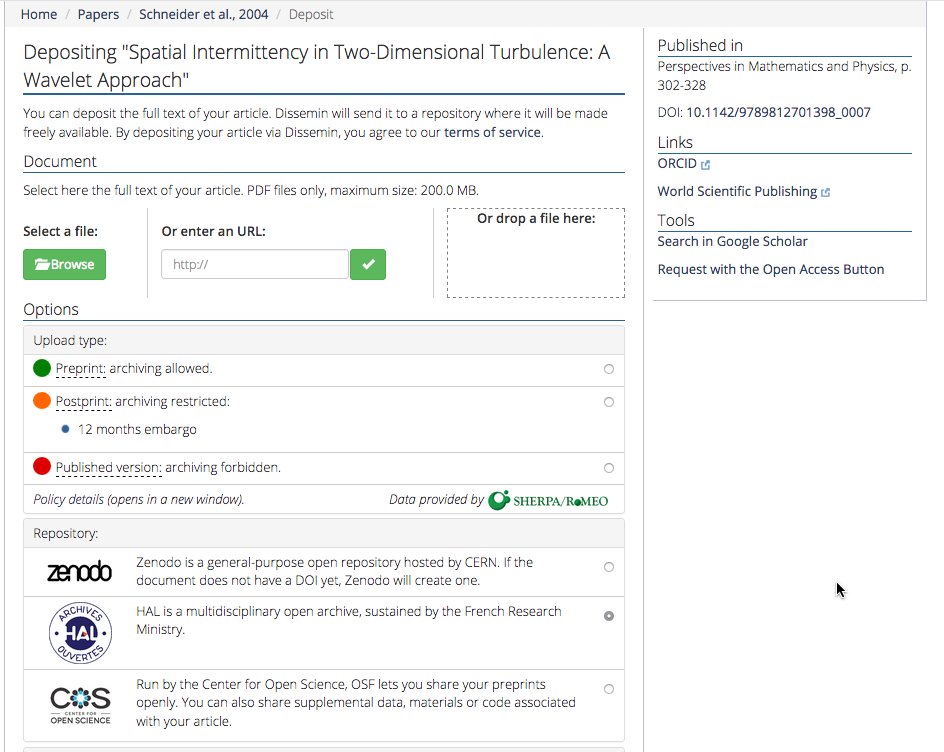 First click to choose 
the version to deposit
Second click 
   to choose the 
plateform where
      to deposit
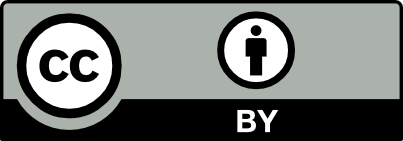 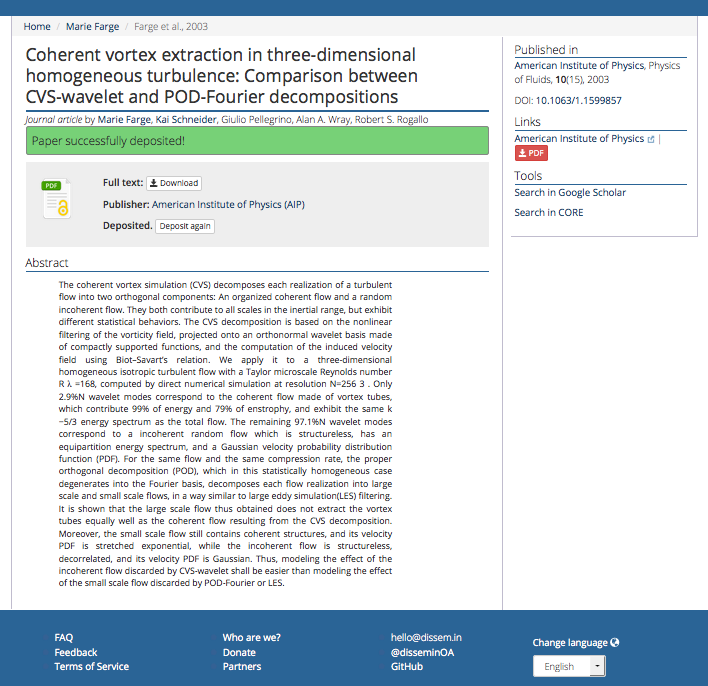 Anyone can now download 
your article for free 
from Zenodo,
the open repository of
CERN that is funded by 
the European Commission
as part of the network
OpenAIRE.
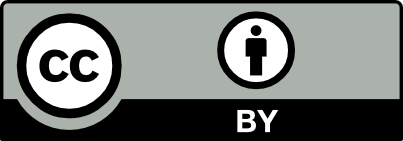 The article is now in open access
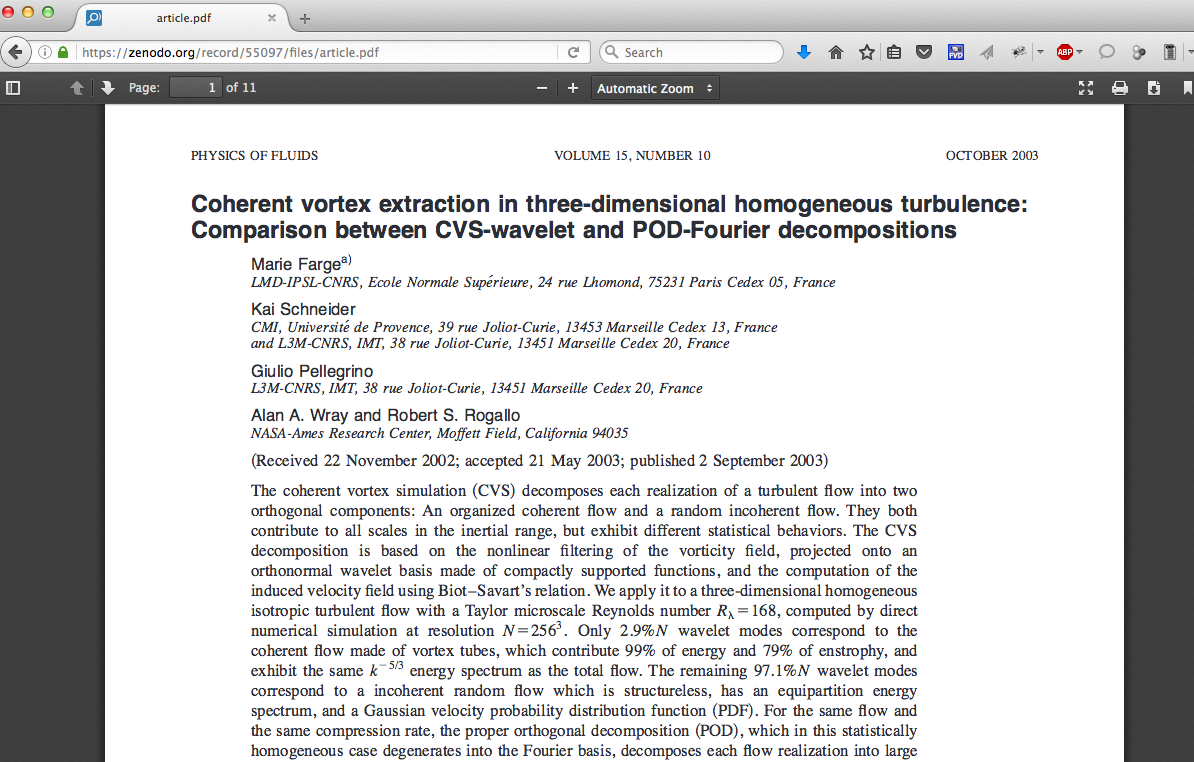 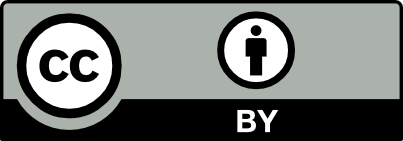 The source of Dissemin is free on GitHub
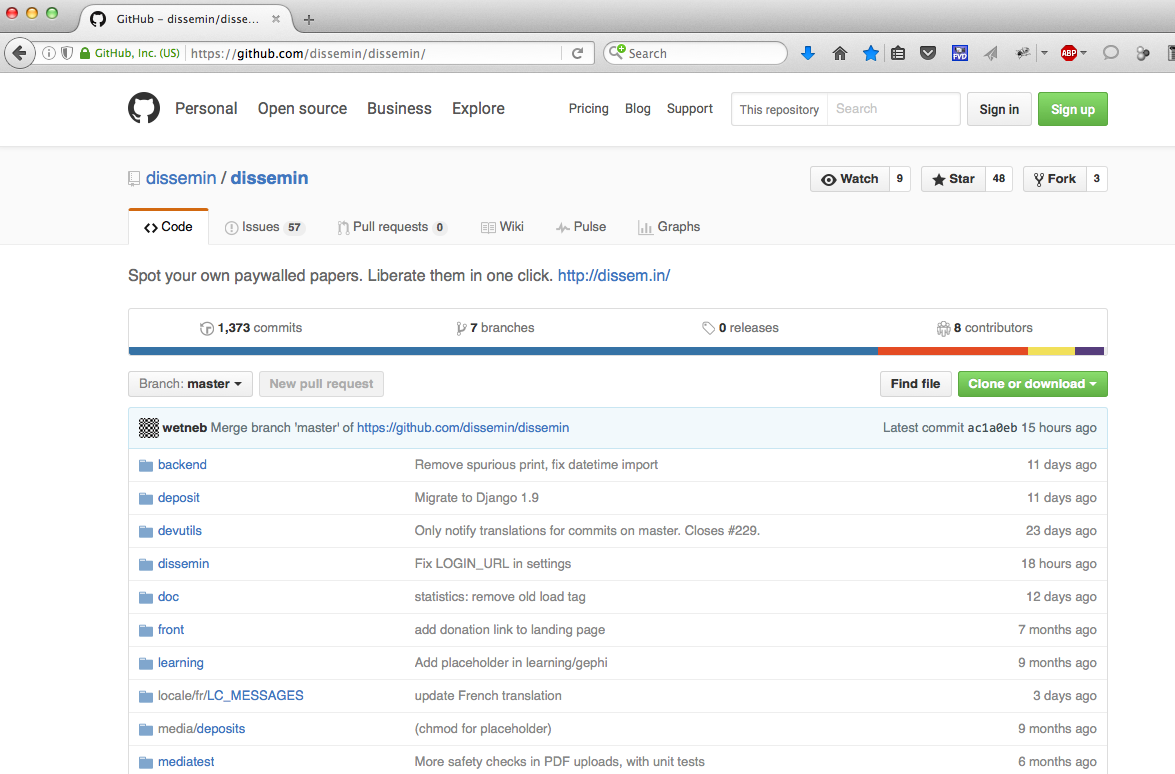 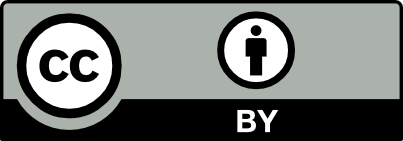 To follow the development of Dissemin
Antonin
Ryan
The source is written in Python,  html, CSS and JavaScript.
 You are most welcome to participate to its development !
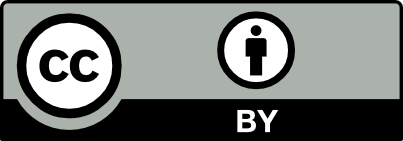 Conclusion
Today investments, for producing and peer-reviewing articles, 
are public but ownership of journals, peer-reviewing reports, 
platforms (for peer-reviewing, publishing, bibliometry)
 and profits (from subscriptions, APCs and data) are private.
Publishers should become service providers to
publicly funded and publicly owned publishing platforms,
without owning anymore articles, journals, platforms 
(for peer-reviewing, publishing, bibliometry) and data.
Funding agencies should provide 
public platforms developed in open source 
for peer-reviewing, publishing and archiving research outputs. 
Intellectual property laws should guarantee that research outputs 
remain public and open to develop knowlegde as a commons.
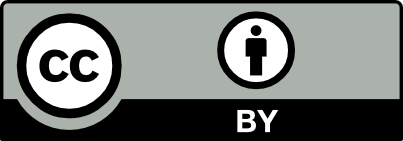 Elinor Ostrom (1933-2012)
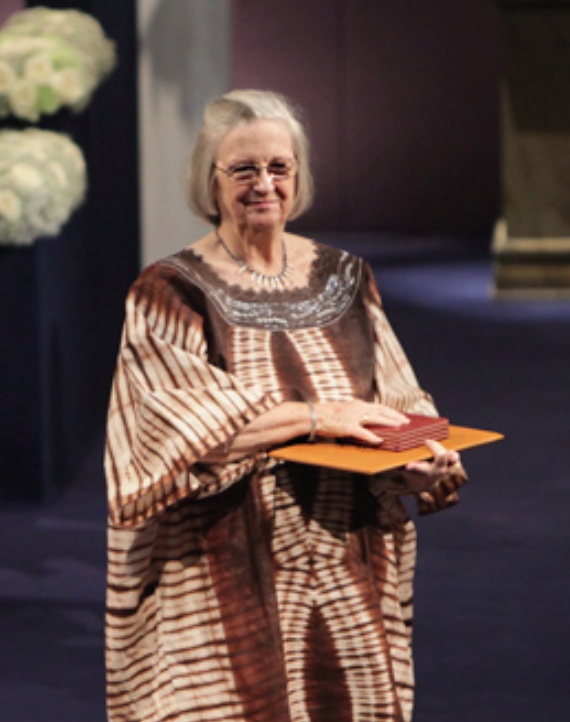 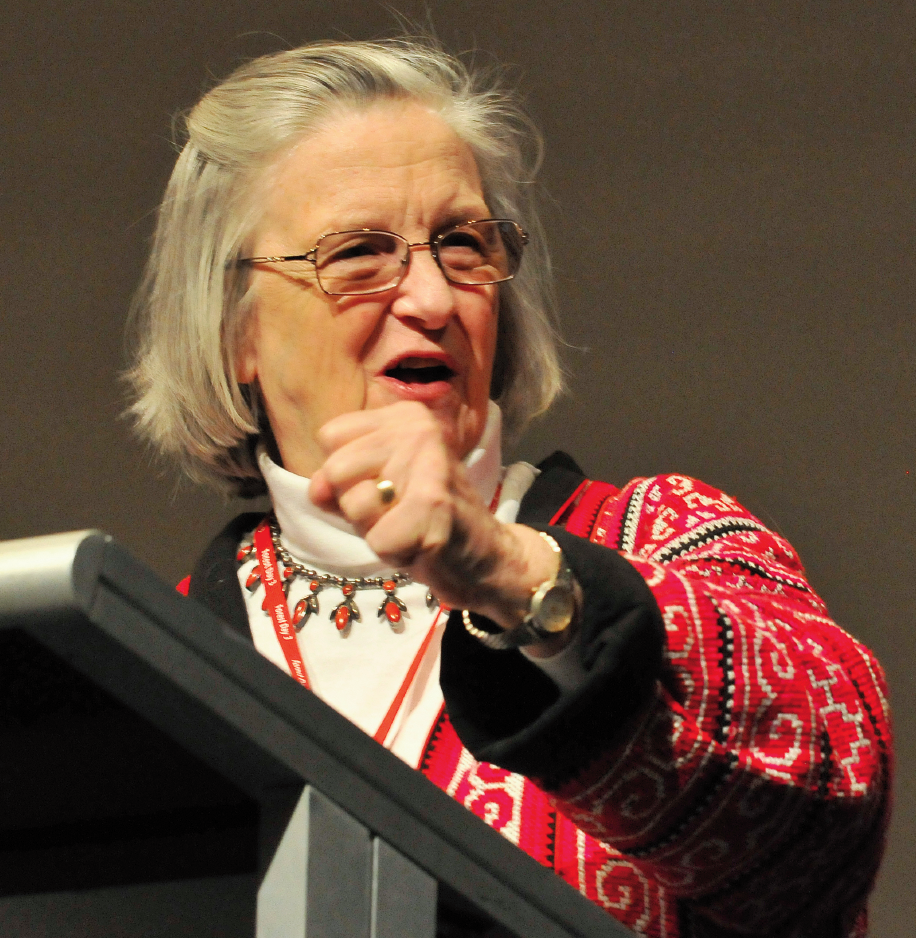 Charlotte Hess and Elinor Ostrom, 
Understanding knowledge as a Commons, 
MIT Press, 2006
The only woman who has ever received the Nobel prize in economic sciences.
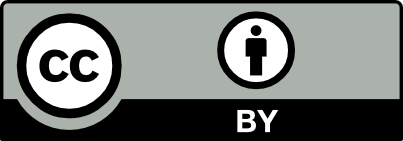 Principle
Ideas are not of the same nature as material products,
since when you give an idea you do not lose it.
Therefore, knowledge is not a product to be traded,
but  a commons to be shared,
since exchange of ideas is a positive-sum game.
In 2009 Elinor Ostrom got the 
Nobel prize in economic sciences for
 ‘her analysis of economic gouvernance, 
especially the commons, showing how 
common resources can be managed successfully  
by the people who use them, rather than 
by governments or private companies’.
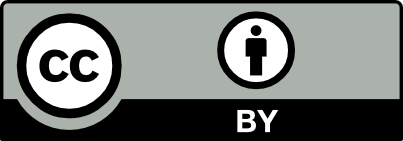 http://openscience.ens.fr
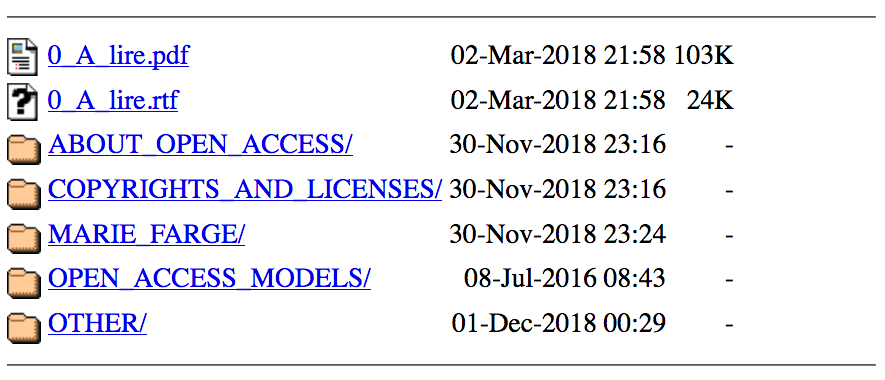 http://openscience.ens.fr/MARIE_FARGE
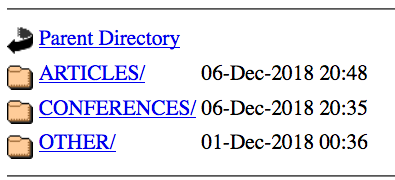 marie.farge@ens.fr
http://wavelets.ens.fr
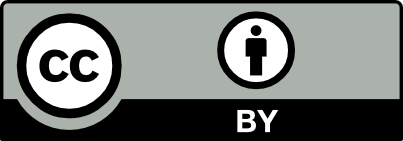